CS 188: Artificial Intelligence
Introduction to Logic
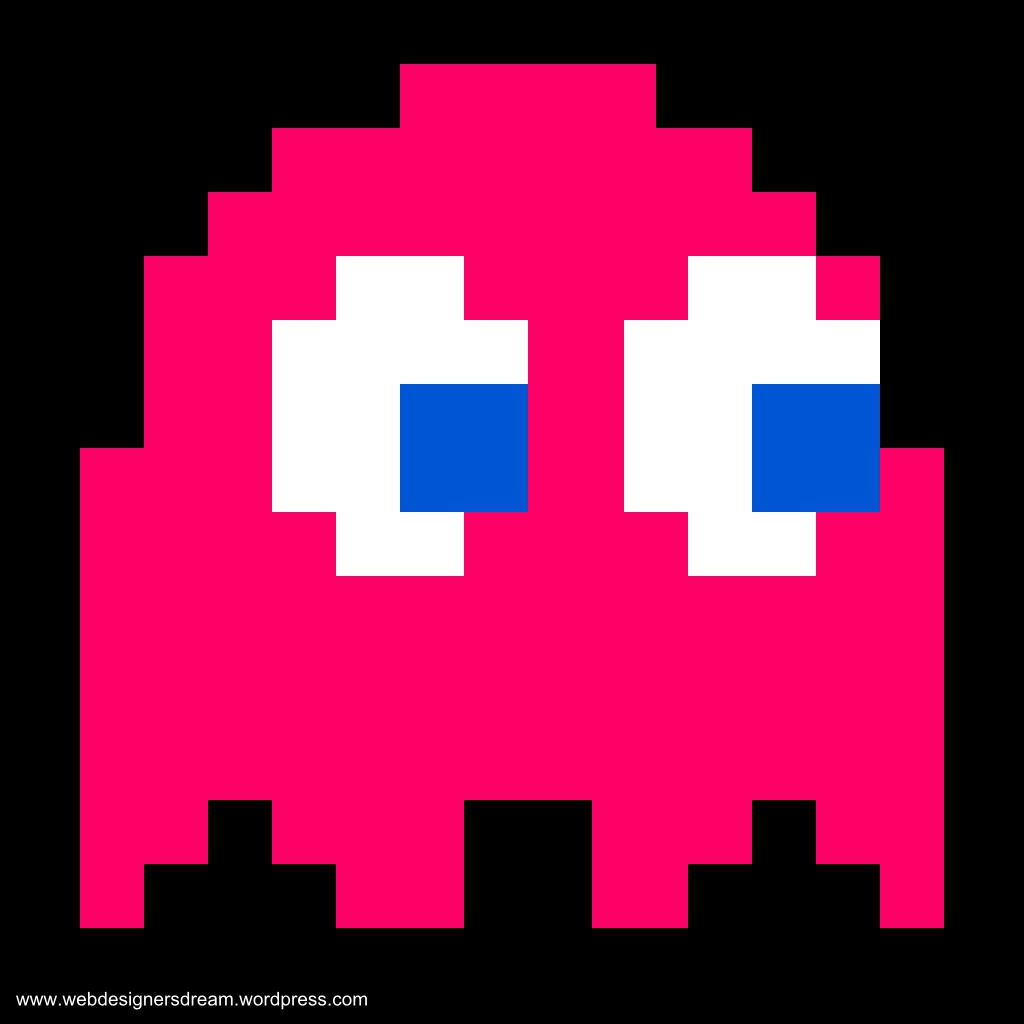 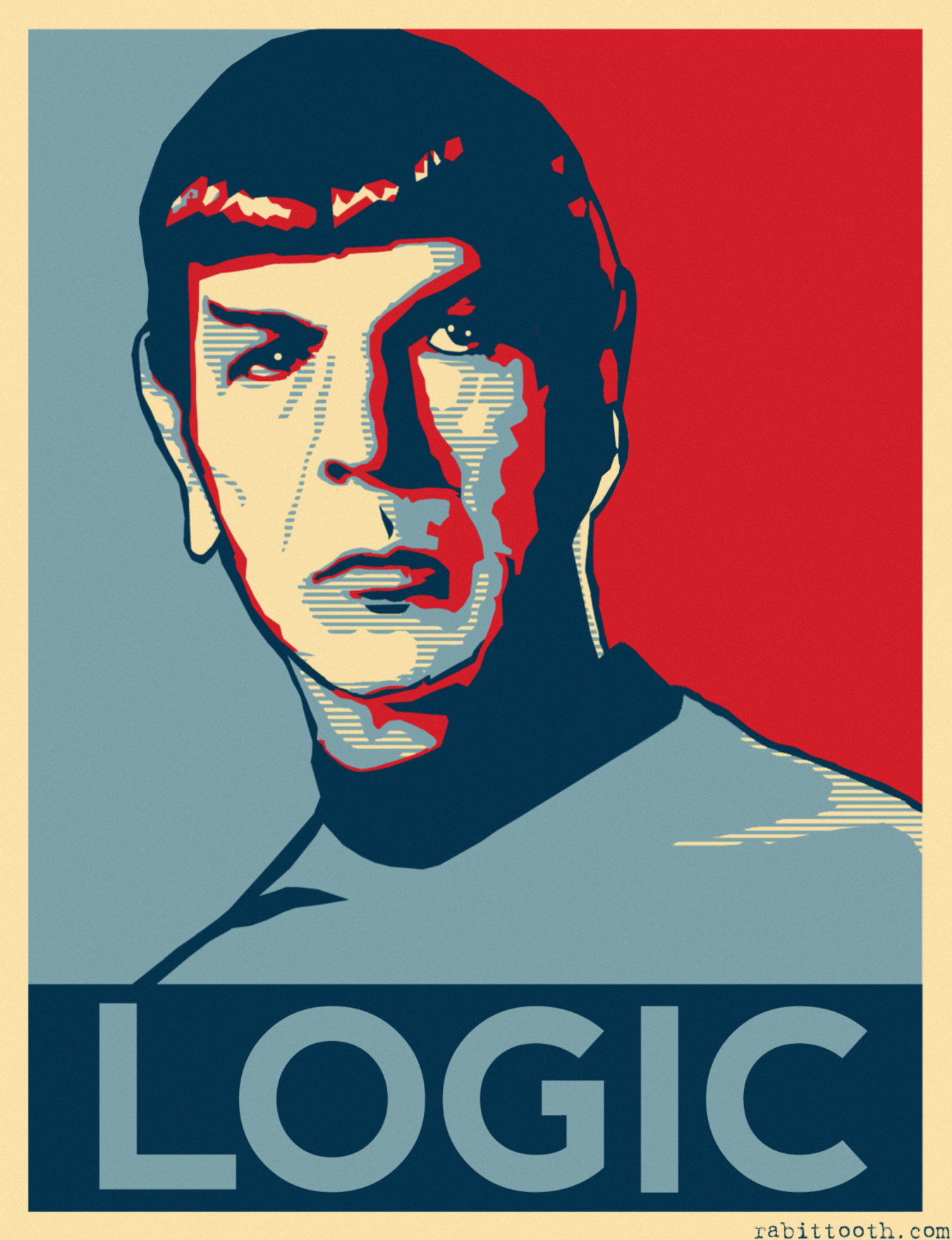 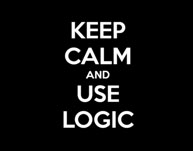 Instructors: Stuart Russell and Dawn Song
University of California, Berkeley
[Speaker Notes: Please retain proper attribution and the reference to ai.berkeley.edu.  Thanks!]
Outline of the course
unknown
RL
known
stochastic
deterministic
SEARCH
atomic
MDPs
factored
LOGIC
Bayes nets
First-order logic
structured
Outline
Introduction to logic
Basic concepts of knowledge, logic, reasoning
Propositional logic: syntax and semantics
Propositional logic: inference
Agents using propositional logic
First-order logic
Agents that know things
Agents acquire knowledge through perception, learning, language
Knowledge of the effects of actions (“transition model”)
Knowledge of how the world affects sensors (“sensor model”)
Knowledge of the current state of the world
Can keep track of a partially observable world
Can formulate plans to achieve goals
Can design and build gravitational wave detectors…..
Knowledge, contd.
Knowledge base = set of sentences in a formal language
Declarative approach to building an agent (or other system): 
Tell it what it needs to know (or have it Learn the knowledge)
Then it can Ask itself what to do—answers should follow from the KB 
Agents can be viewed at the knowledge leveli.e., what they know, regardless of how implemented 
A single inference algorithm can answer any answerable question
Knowledge base
Domain-specific facts
Inference engine
Generic code
Logic
Syntax: What sentences are allowed?
Semantics: 
What are the possible worlds?
Which sentences are true in which worlds? (i.e., definition of truth)
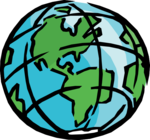 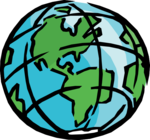 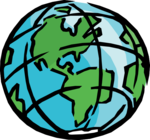 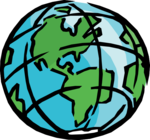 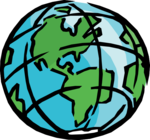 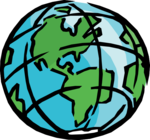 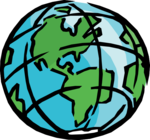 1
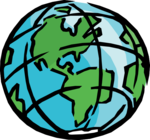 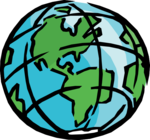 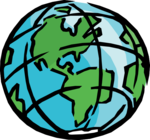 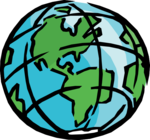 2
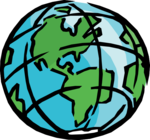 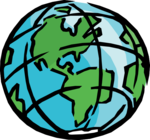 3
Syntaxland
Semanticsland
Different kinds of logic
Propositional logic
Syntax: P  (Q  R);        X1  (Raining  Sunny)
Possible world: {P=true,Q=true,R=false,S=true} or 1101
Semantics:    is true in a world iff is  true and  is true (etc.)
First-order logic
Syntax: x y P(x,y)  Q(Joe,f(x))   f(x)=f(y)
Possible world: Objects o1, o2, o3; P holds for <o1,o2>; Q holds for <o3>; f(o1)=o1; Joe=o3; etc.
Semantics: () is true in a world if =oj and  holds for oj; etc.
Different kinds of logic, contd.
Relational databases: 
Syntax: ground relational sentences, e.g., Sibling(Ali,Bo)
Possible worlds: (typed) objects and (typed) relations
Semantics: sentences in the DB are true, everything else is false
Cannot express disjunction, implication, universals, etc.
Query language (SQL etc.) typically some variant of first-order logic
Often augmented by first-order rule languages, e.g., Datalog
Knowledge graphs (roughly: relational DB + ontology of types and relations)
Google Knowledge Graph: 5 billion entities, 500 billion facts, >30% of queries
Facebook network: 2.8 billion people, trillions of posts, maybe quadrillions of facts
Inference: entailment
Entailment:  |=  (“ entails ” or “ follows from ”) iff in every world where  is true,  is also true
I.e., the  -worlds are a subset of the -worlds [models()  models()]
In the example, 2 |= 1 
(Say 2 is Q  R  S  W 
            1  is Q )
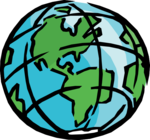 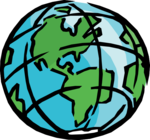 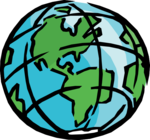 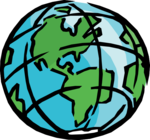 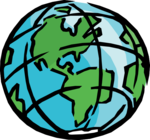 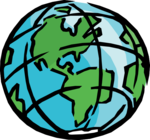 1
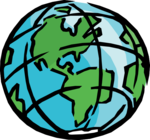 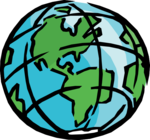 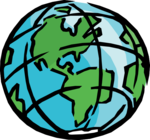 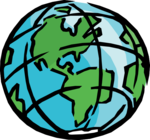 2
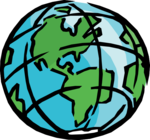 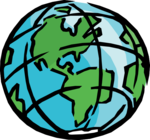 Inference: proofs
A proof is a demonstration of entailment between  and  
Sound algorithm: everything it claims to prove is in fact entailed
Complete algorithm: every that is entailed can be proved
Inference: proofs
Method 1: model-checking
For every possible world, if  is true make sure that is  true too
OK for propositional logic (finitely many worlds); not easy for first-order logic
Method 2: theorem-proving
Search for a sequence of proof steps (applications of inference rules) leading from  to  
E.g., from P  (P  Q), infer Q by Modus Ponens
Propositional logic syntax
Given: a set of proposition symbols {X1,X2,…, Xn} 
(we often add True and False for convenience)
Xi is a sentence
If  is a sentence then  is a sentence
If  and  are sentences then    is a sentence
If  and  are sentences then    is a sentence
If  and  are sentences then    is a sentence
If  and  are sentences then    is a sentence
And p.s. there are no other sentences!
Propositional logic semantics
Let m be a model assigning true or false to {X1,X2,…, Xn} 
If  is a symbol then its truth value is given in m
 is true in m iff  is false in m
   is true in m iff  is true in m and  is true in m
   is true in m iff  is true in m or  is true in m
   is true in m iff  is false in m or  is true in m
   is true in m iff    is true in m and    is true in m
Propositional logic semantics in code
function PL-TRUE?(,model) returns true or false
    if  is a symbol then return Lookup(, model)
    if Op() =  then return not(PL-TRUE?(Arg1(),model))
    if Op() =  then return  and(PL-TRUE?(Arg1(),model), 
                                                          PL-TRUE?(Arg2(),model))
    etc.

(Sometimes called “recursion over syntax”)
Example: Partially observable Pacman
Pacman knows the map but perceives just wall/gap to NSEW
Formulation: what variables do we need?
Wall locations
Wall_0,0   there is a wall at [0,0]
Wall_0,1   there is a wall at [0,1], etc. (N symbols for N locations)
Percepts
Blocked_W (blocked by wall to my West) etc.
Blocked_W_0 (blocked by wall to my West at time 0) etc. (4T symbols for T time steps)
Actions
W_0 (Pacman moves West at time 0), E_0 etc. (4T symbols)
Pacman’s location
At_0,0_0 (Pacman is at [0,0] at time 0), At_0,1_0 etc. (NT symbols)
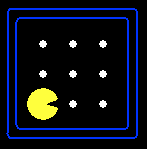 How many possible worlds?
N locations, T time steps => N + 4T + 4T + NT = O(NT) variables
O(2NT) possible worlds! 
N=200, T=400 => ~1024000 worlds
Each world is a complete “history”
But most of them are pretty weird!
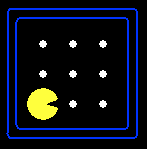 Pacman’s knowledge base: Map
Pacman knows where the walls are:
Wall_0,0  Wall_0,1  Wall_0,2  Wall_0,3  Wall_0,4  Wall_1,4  …
Pacman knows where the walls aren’t!
Wall_1,1  Wall_1,2  Wall_1,3  Wall_2,1  Wall_2,2   …
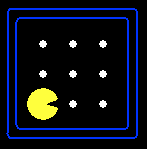 Pacman’s knowledge base: Initial state
Pacman doesn’t know where he is
But he knows he’s somewhere!
At_1,1_0  At_1,2_0   At_1,3_0   At_2,1_0  …
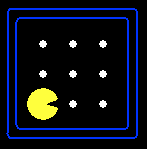 Pacman’s knowledge base: Sensor model
State facts about how Pacman’s percepts arise…
<Percept variable at t>  <some condition on world at t>
Pacman perceives a wall to the West at time t              if and only if he is in x,y and there is a wall at x-1,y
Blocked_W_0  ((At_1,1_0  Wall_0,1) v 
                                    (At_1,2_0  Wall_0,2) v 
                                    (At_1,3_0  Wall_0,3) v …. )
4T sentences, each of size O(N)
Note: these are valid for any map
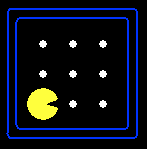 Pacman’s knowledge base: Transition model
How does each state variable at each time gets its value?
Here we care about location variables, e.g., At_3,3_17
A state variable X gets its value according to a successor-state axiom
X_t  [X_t-1  (some action_t-1 made it false)] v
              [X_t-1  (some action_t-1 made it true)]
For Pacman location:
At_3,3_17  [At_3,3_16  ((Wall_3,4  N_16) v (Wall_4,3  E_16) v …)]
      v  [At_3,3_16  ((At_3,2_16  Wall_3,3  N_16) v 
                                       (At_2,3_16  Wall_3,3  N_16) v …)]
How many sentences?
Vast majority of KB occupied by O(NT) transition model sentences
Each about 10 lines of text
N=200, T=400 => ~800,000 lines of text, or 20,000 pages
This is because propositional logic has limited expressive power
Are we really going to write 20,000 pages of logic sentences???
No, but your code will generate all those sentences!
In first-order logic, we need O(1) transition model sentences
(State-space search uses atomic states: how do we keep the transition model representation small???)
A knowledge-based agent
function KB-AGENT(percept) returns an action 
persistent: KB, a knowledge base 
                     t, an integer, initially 0 
    TELL(KB, MAKE-PERCEPT-SENTENCE(percept, t)) 
    action ← ASK(KB, MAKE-ACTION-QUERY(t)) 
    TELL(KB, MAKE-ACTION-SENTENCE(action, t)) 
    t←t+1 
    return action
Some reasoning tasks
Localization with a map and local sensing:
Given an initial KB, plus a sequence of percepts and actions, where am I?
Mapping with a location sensor:
Given an initial KB, plus a sequence of percepts and actions, what is the map?
Simultaneous localization and mapping:
Given …, where am I and what is the map?
Planning:
Given …, what action sequence is guaranteed to reach the goal?
ALL OF THESE USE THE SAME KB AND THE SAME ALGORITHM!!
Summary
One possible agent architecture: knowledge + inference
Logics provide a formal way to encode knowledge
A logic is defined by: syntax, set of possible worlds, truth condition
A simple KB for Pacman covers the initial state, sensor model, and transition model
Logical inference computes entailment relations among sentences, enabling a wide range of tasks to be solved